Protozoa
Lab 
Apicomplexa
 Toxoplasma gondii
Sarcocystis
Apicomplexa
 Toxoplasma gondii (Toxoplasmosis)
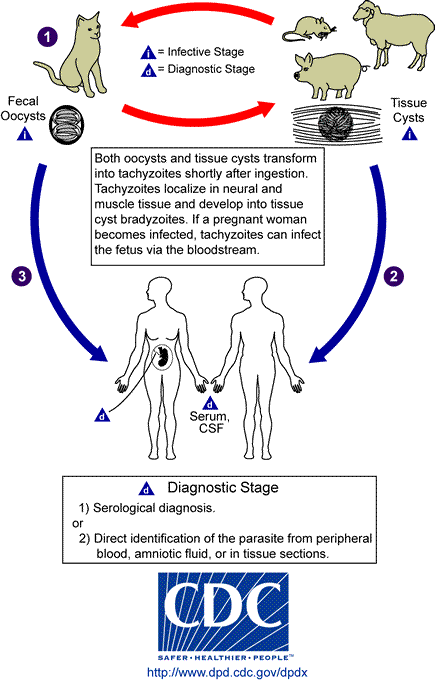 Transmission of T. gondii
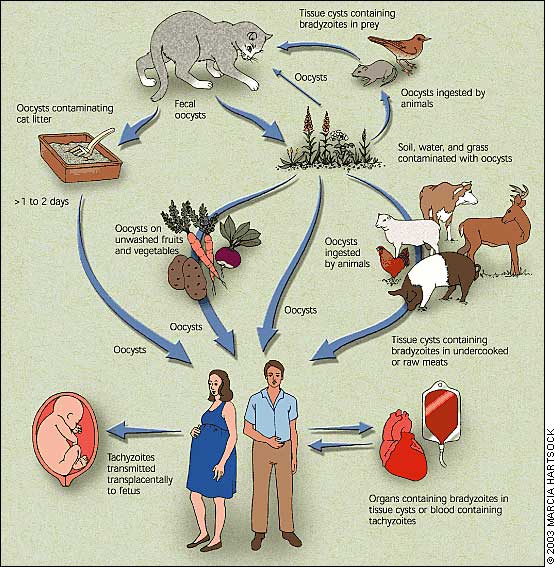 [Speaker Notes: Ingestion of oocysts(cat).ingestion zoites in meat. Congenital. Organ transplant. Blood transfusion.]
Apicomplexa   1. Toxoplasma gondiia. tachyzoite:             shape pyriform;             interacellular             nucleus single, at wider end              organism.
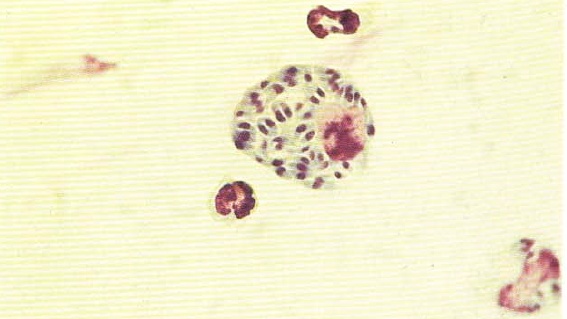 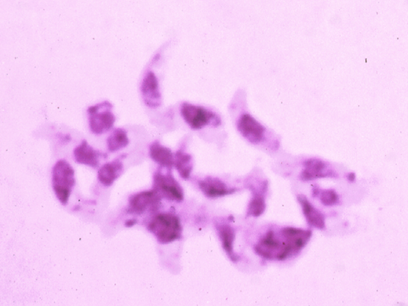 Tachyzoites
Tachyzoites in leukocyte
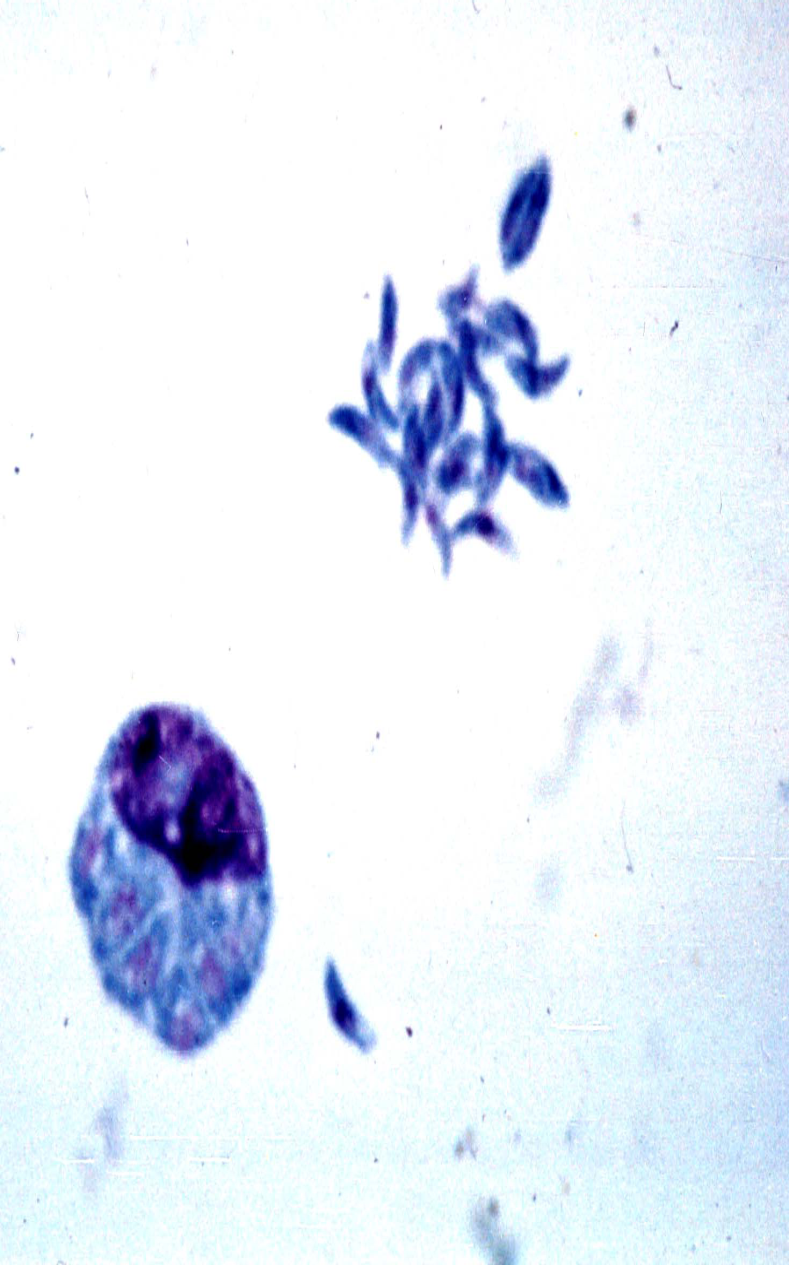 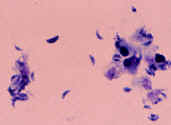 Toxoplasma gondiib. bradyzoite: similar to tachyzoite, but          smaller;          within sarcocyst or neurocyst, in            hundreds.
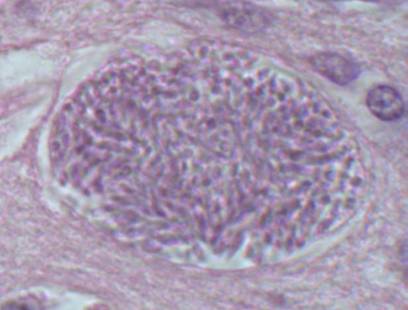 bradyzoites
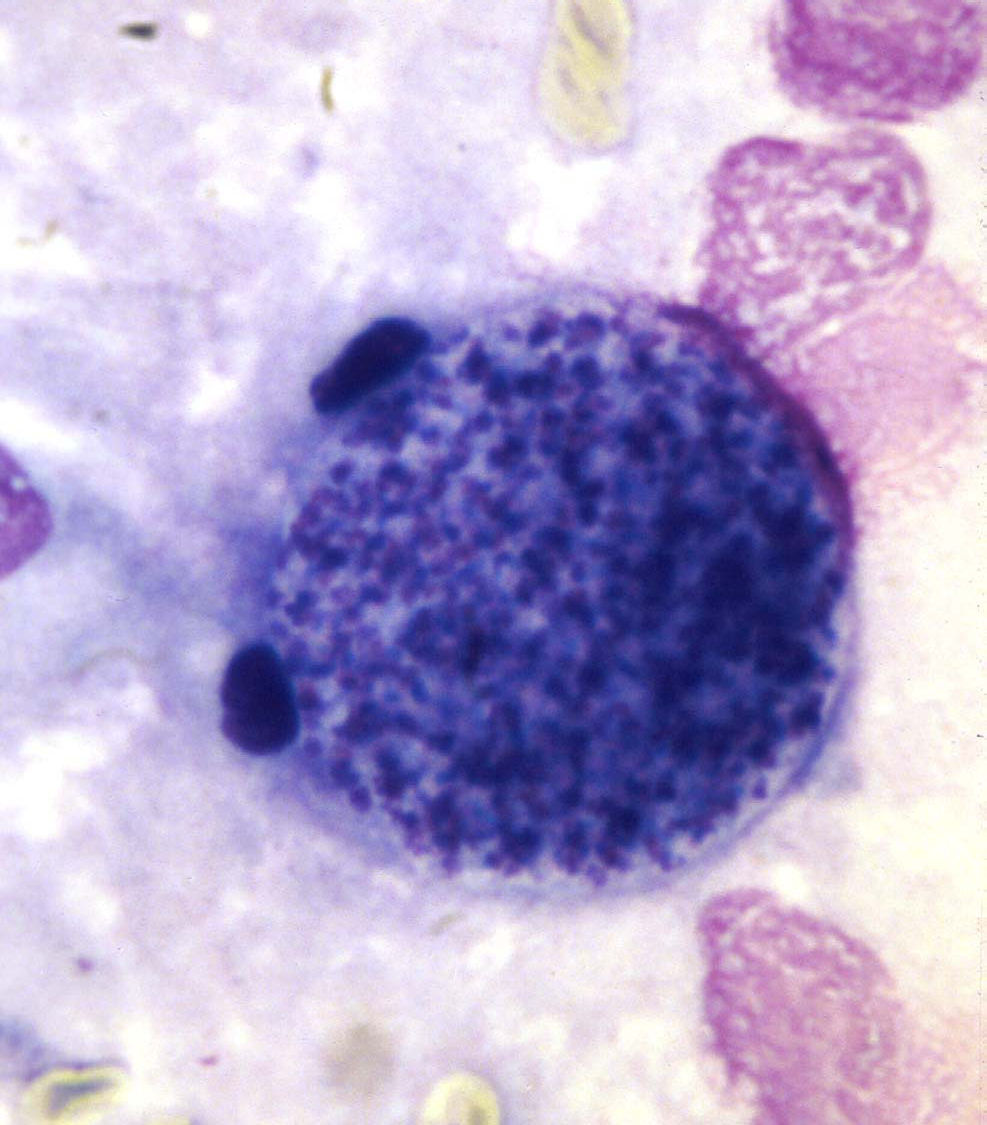 Life cycle of S. lindmanni (sexual-gamogony &sporogony occur in animal while asexual-schizogony occur in human)
Human intermediate host
In definitive host
2. Sarcocystis lindmanni        sarcocyst in striated muscle;       bradyzoites numerous.
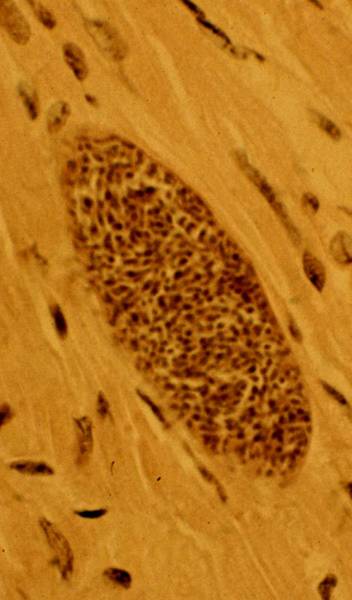 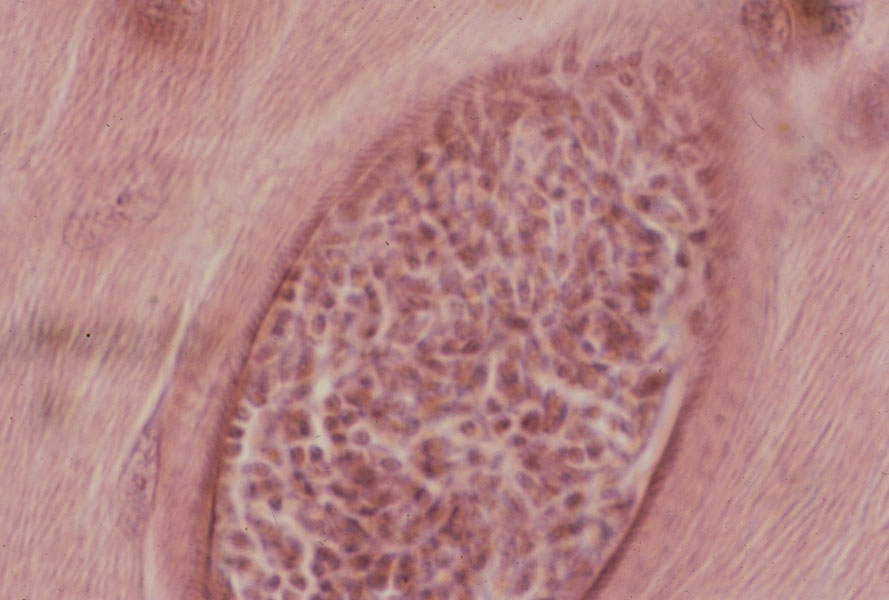 Bradyzoites
Thick wall sarcocyst
Bradyzoites
Thin wall sarcocyst
156
Sarcocytis lindemanni
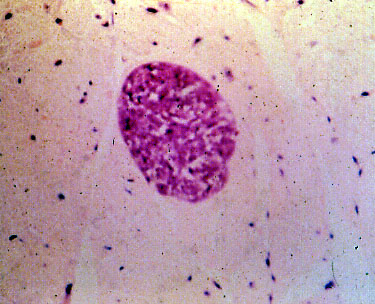 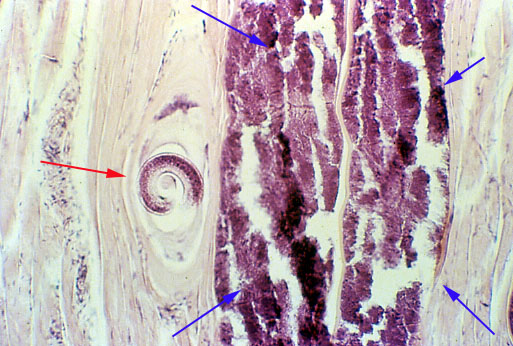 Sarcocytis lindemanni Mieschers Tubules
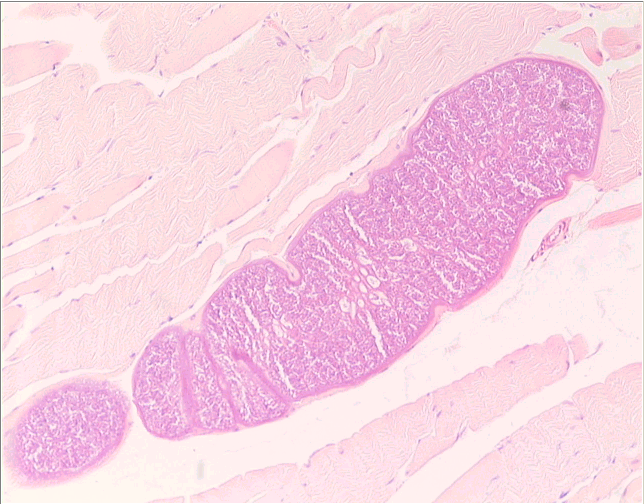 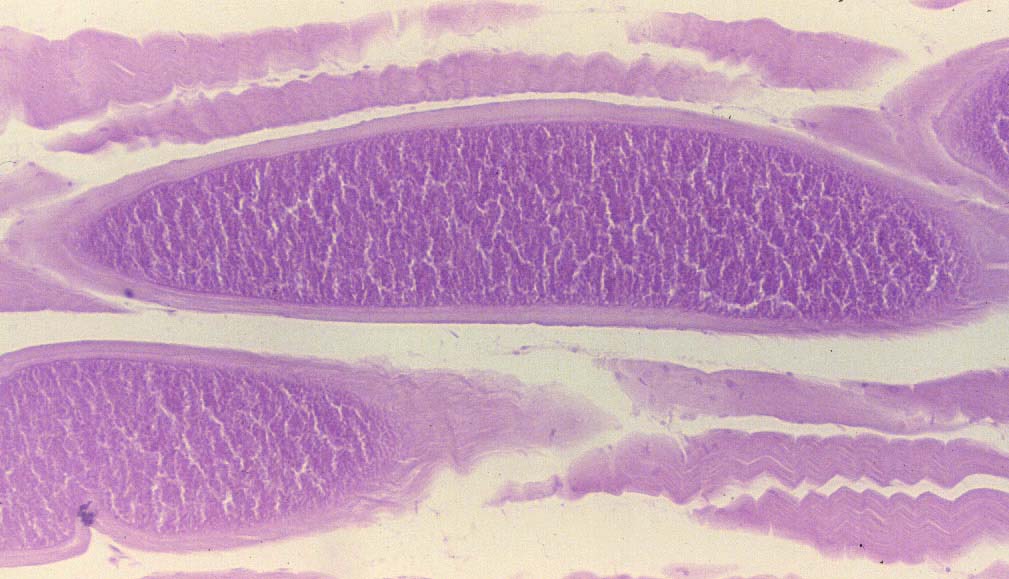 sections in human skeletal muscles and myocardium
Hematoxylin – eosin s.